Introduction to Spatial Computing CSE 555
Spatial Indexing Techniques for Secondary Memory
Some slides adapted from Spatial Databases: A Tour by Shashi Shekhar Prentice Hall (2003)
R-Trees and its Variants
Rectangles and Minimum Bounding Boxes
Minimum bounding box (MBB/MBR): the smallest rectangle bounding a shape with its axes parallel to the sides of the Cartesian frame
Using MBB, some queries may be answered without retrieving the geometry of an object.
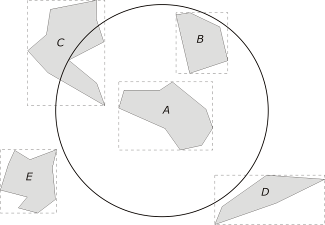 Some slides borrowed from “GIS a computational perspective: second edition” by M. Worboys CRC press 2004.
R-tree Properties and Invariants
Balanced (similar to B+ tree)
I is an n-dimensional rectangle of the form (I0, I1, ... , In-1) where Ii is a range  [a,b] [-,]
Leaf node index entries: (I, tuple_id)
Non-leaf node entry: (I, child_ptr)
M is maximum entries per node.
m  M/2 is the minimum entries per node.
Antonin Guttman. 1984. R-trees: a dynamic index structure for spatial searching. In Proceedings of the 1984 ACM SIGMOD international conference on Management of data (SIGMOD '84)
R-tree Properties and Invariants
Every leaf (non-leaf) has between m and M records (children) except for the root.
Root has at least two children unless it is a leaf.
For each leaf (non-leaf) entry, I is the smallest rectangle that contains the data objects (children).
All leaves appear at the same level.
Antonin Guttman. 1984. R-trees: a dynamic index structure for spatial searching. In Proceedings of the 1984 ACM SIGMOD international conference on Management of data (SIGMOD '84)
R-tree – Searching Algorithm
Given a search rectangle S (or a geometry).
Start at root and locate all child nodes whose rectangle I intersects S (via linear search).
Search the subtrees of those child nodes.
When you get to the leaves, return entries whose rectangles intersect S.
Searches may require inspecting several paths.
Worst case running time is not so good.
R-tree – Example (1/2)
Find all rectangles which contains this query point
Antonin Guttman. 1984. R-trees: a dynamic index structure for spatial searching. In Proceedings of the 1984 ACM SIGMOD international conference on Management of data (SIGMOD '84)
R-tree – Example (2/2)
The query point sits in rectangles R11 and R14
Antonin Guttman. 1984. R-trees: a dynamic index structure for spatial searching. In Proceedings of the 1984 ACM SIGMOD international conference on Management of data (SIGMOD '84)
R-tree – Insertion Algorithm (1/2)
Traverse the tree top down, starting from the root.
  At each level:
If there is a node whose directory rectangle contains the MBB to be inserted, then search the subtree. 
Else choose a node such that enlargement of its directory rectangle is minimal, then search the subtree. 
If more than one node satisfy this, then choose the one with the smallest area. 
Repeat until a leaf node is reached.
R-tree – Insertion Algorithm (2/2)
At leaf level:
If the leaf node is not full then an entry [MBB, object-id] is inserted.
Else   //the leaf node is full
Split the leaf node.
Update the directory rectangles of the ancestor nodes if necessary.
R-tree – Node Splitting
Problem: Divide M+1 entries among two nodes so that it is unlikely that the nodes are needlessly examined during a search.
Objective: Minimize total area of the covering rectangles for both nodes.
Exponential algorithm.
Quadratic algorithm.
Linear time algorithm.
R-tree – Node Splitting: Exponential Algorithm
Problem: Divide M+1 entries among two nodes so that it is unlikely that the nodes are needlessly examined during a search.
Solution: Minimize total area of the covering rectangles for both nodes.
Exponential algorithm
Try all possible combinations.
Optimal results!
Bad running time!
R-tree – Node Splitting: Quadratic Algorithm
Problem: Divide M+1 entries among two nodes so that it is unlikely that the nodes are needlessly examined during a search.
Solution: Minimize total area of the covering rectangles for both nodes.
Quadratic algorithm
Find pair of entries E1 and E2 that maximizes area(J) - area(E1) - area(E2) where J is covering rectangle. J is the MBR containing only E1 and E2 
Put E1 in one group, E2 in the other.
If one group has M-m+1 entries, put the remaining entries into the other group and stop. If all entries have been distributed then stop.
For each entry E, calculate d1 and d2 where di is the minimum area increase in covering rectangle of the group when E is added.
Find E with maximum |d1 - d2| and add E to the group whose area will increase the least. If tied: (a) choose smaller area, (b) choose smaller group
Repeat starting with step 3.
R-tree – Tree Adjustment during overflow
N = leaf node. If there was a split, then NN is the other node.
If N is root, stop. Otherwise P = N’s parent and EN is its entry for N. Adjust the rectangle for EN to tightly enclose new N.
If NN exists (i.e., N was split and NN is its second MBB from split), add entry ENN  (MBB corresponding to NN) to P. ENN points to NN and its MBB rectangle tightly encloses NN.
If necessary, split P
Set N=P and go to step 2.
Antonin Guttman. 1984. R-trees: a dynamic index structure for spatial searching. In Proceedings of the 1984 ACM SIGMOD international conference on Management of data (SIGMOD '84)
R-tree – Example (1/2)
Antonin Guttman. 1984. R-trees: a dynamic index structure for spatial searching. In Proceedings of the 1984 ACM SIGMOD international conference on Management of data (SIGMOD '84)
R-tree – Example (2/2)
Antonin Guttman. 1984. R-trees: a dynamic index structure for spatial searching. In Proceedings of the 1984 ACM SIGMOD international conference on Management of data (SIGMOD '84)
R-tree – Insertion Example
Insert the new data point Nw into the R-tree shown
Nw
Antonin Guttman. 1984. R-trees: a dynamic index structure for spatial searching. In Proceedings of the 1984 ACM SIGMOD international conference on Management of data (SIGMOD '84)
R-tree – Insertion Example
Nw
Nw goes here creating an overflow
Antonin Guttman. 1984. R-trees: a dynamic index structure for spatial searching. In Proceedings of the 1984 ACM SIGMOD international conference on Management of data (SIGMOD '84)
R-tree – Insertion Example
Nw
Nw goes here creating an overflow
R-tree – Example Splitting R3
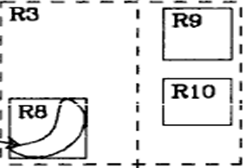 Nw
R-tree – Example Splitting R3:  Step 1
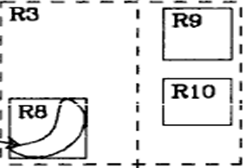 Nw
R-tree – Example Splitting R3:  Step 2
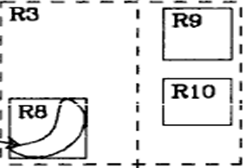 Nw
R-tree – Example Splitting R3:  Step 3
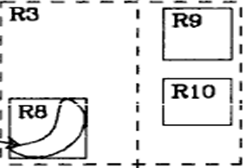 Nw
R-tree – Example Splitting R3
R3’’
R3
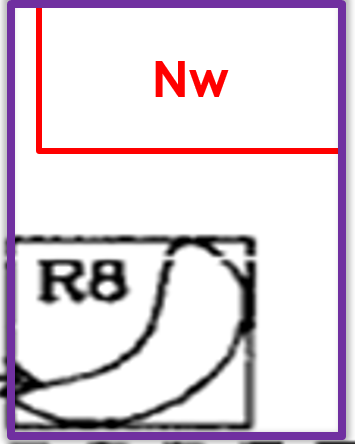 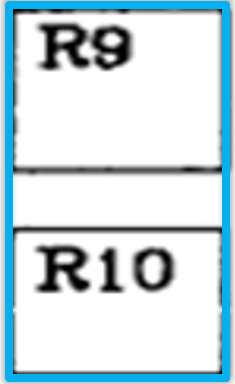 R-tree – Example Adjusting the tree
M =3 m =2
R4
R3
R5
R9
R10
Nw
R8
R-tree – Example Adjusting the tree
M =3 m =2
R4
R3
R5
R3’’ should go into this
R9
R10
Nw
R8
R-tree – Example Adjusting the tree
M =3 m =2
Overflow: This should be split
R3’’
R4
R3
R5
R9
R10
Nw
R8
R-tree – Example Splitting R3 R3’’ R4 and R5
R3
R3’’
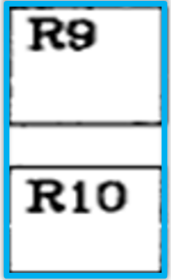 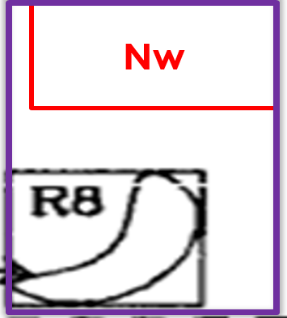 R-tree – Example Splitting R3 R3’’ R4 and R5
R4
R3’’
R3
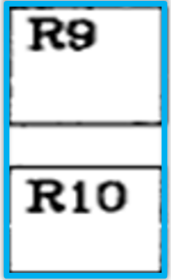 R5
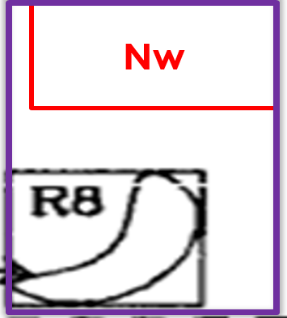 R-tree – Example Splitting R3 R3’’ R4 and R5
R4
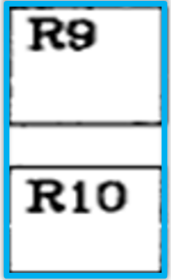 R5
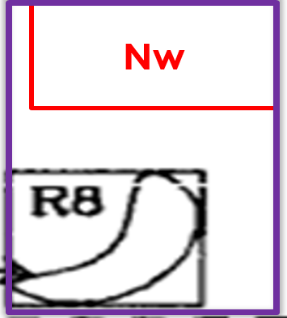 R3
R3’’
R-tree – Example Splitting R3 R3’’ R4 and R5
R4
R3’’
R3
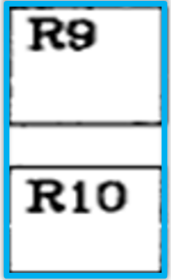 R5
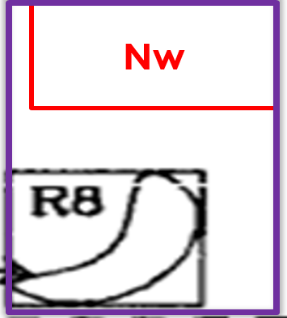 R-tree – Example Splitting R3 R3’’ R4 and R5
R1’
R4
R1
R5
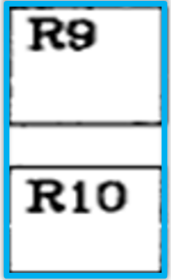 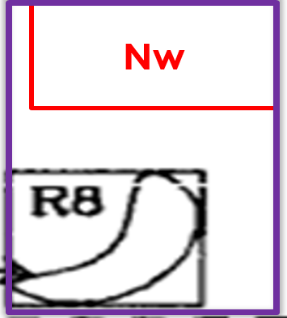 R3’’
R3
R-tree – Example Adjusting the tree
M =3 m =2
R2
R1
R3’’
R4
R3
R5
Overflow: This was split
R9
R10
Nw
R8
R-tree – Example Adjusting the tree
M =3 m =2
R1’
R1
R2
R3’’
R4
R3
R5
R-tree – Node Splitting: Quadratic Algorithm Example
P3
P6
P2
M = 6
m = 3
P7
P4
P1
P5
Node to be Split
R-tree – Node Splitting: Quadratic Algorithm Step 1
P3
P6
P2
M = 6
m = 3
P7
P4
P1
P5
Node to be Split
R-tree – Node Splitting: Quadratic Algorithm Step 2
P3
P6
P2
M = 6
m = 3
P7
P4
P1
P5
Node to be Split
R-tree – Node Splitting: Quadratic Algorithm Step 3
P3
P6
P2
M = 6
m = 3
P7
P4
P1
P5
Node to be Split
R-tree – Node Splitting: Quadratic Algorithm Step 4
P3
P6
P2
M = 6
m = 3
P7
P4
P1
P5
Node to be Split
R-tree – Node Splitting: Quadratic Algorithm Step 5
P3
P6
P2
M = 6
m = 3
P7
P4
P1
P5
Node to be Split
R-tree – Node Splitting: Quadratic Algorithm Step 6
P3
P6
P2
M = 6
m = 3
P7
P4
P1
P5
Node to be Split